Are the Nolan Principles fit for purpose now & in 20 years?
NICK BENNETT
Public Services Ombudsman for Wales
Context
Ageing Population
Public spending unlikely to return to 2011 levels until 2025?
NHS/Social Services Integration
Green Paper ‘Our Health: Our Health Service’
Local Government Reform?
The Future
Constitutional issues
Size of the state and level of state provision of public services
Immigration
Innovation?
Looking back 20 years ...
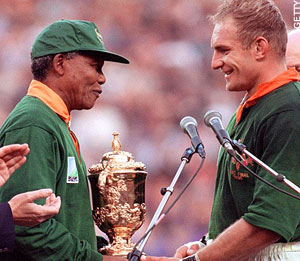 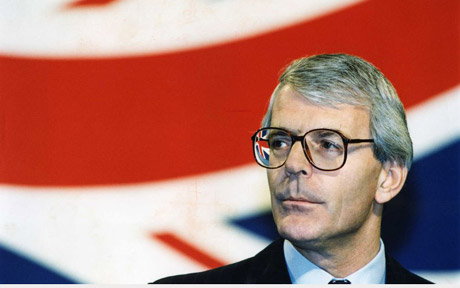 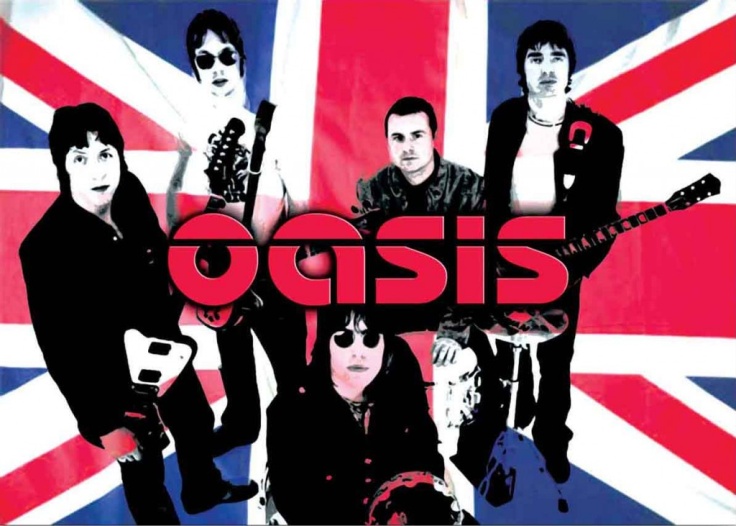 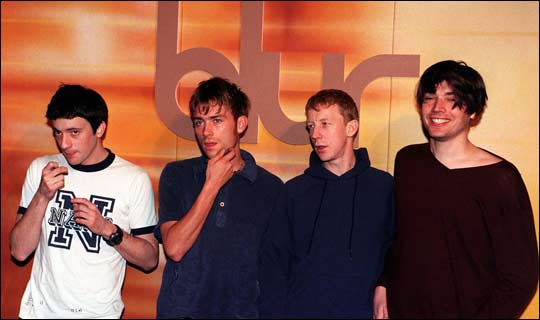 Back to School ... 1985 ...
... 2015
“Every man’s island...every man’s watchman, is his conscience. There is no such thing as a collective conscious.”
Groucho Marx said ...
“Those are my principles and if you don’t like them ... well, I have some more.”
Dwight D Eisenhower said ...
“A people that values its privileges above its principles, soon loses both.”
The Nolan Principles
Selflessness
Integrity
Objectivity
Accountability
Openness
Honesty
Leadership
2014/15 – Code of Conduct Statistics
231 Code complaints received
35% - promotion of equality & respect
22% - disclosure & registration of interests
16% - integrity
10% - accountability & openness
2014/15 – Code of Conduct Statistics
Of the 231 Code complaints received
17 - identified a breach
8 - no action necessary
8 - referred to Standards Committees
1 - referred to Adjudication Panel for Wales
Leadership
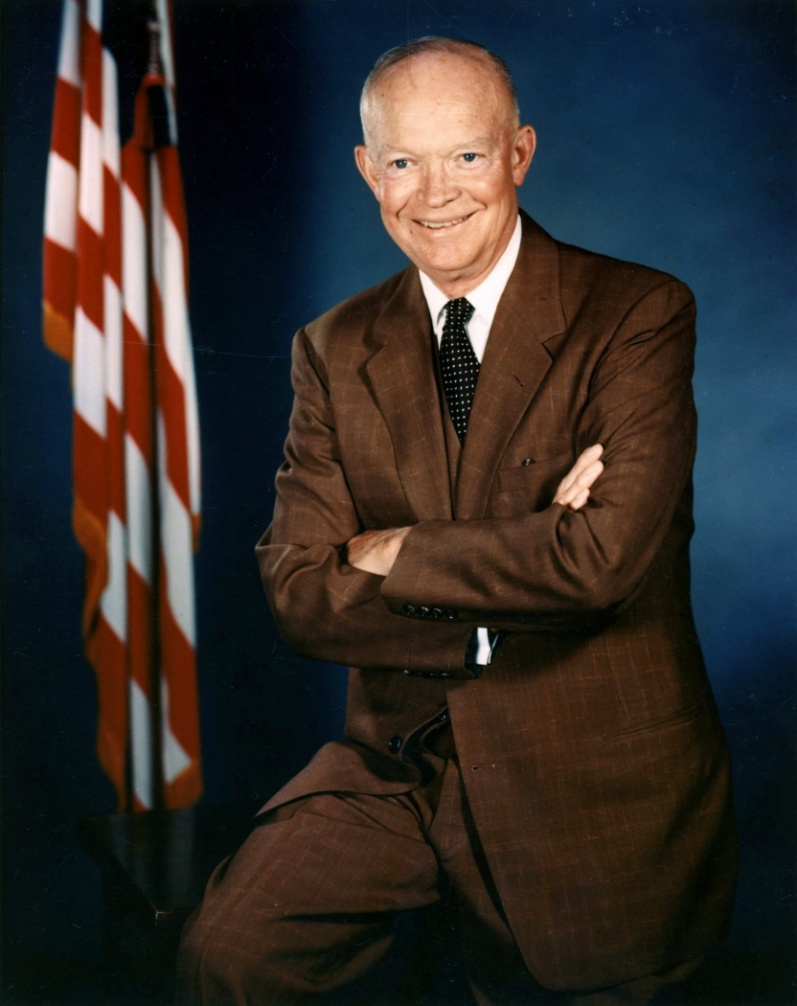 Examples of vexatious Code complaints received by my office
“Cllr X refused to shake my hand!”
“Cllr Y cracked a bad joke in poor taste!”
“Cllr P tutted and huffed whilst shaking his head!”
“Cllr M referred to the public gathered in the street as a mob”
“Cllr S was clicking his pen on and off in an aggressive manner!”
Management Guru, Peter Drucker said ...
“Culture eats strategy for breakfast.”
A new PSOW Act to provide the Ombudsman with:
Own initiative investigation powers
The ability to accept complaints orally, or other communication methods, as well as in writing
The ability to consider complaints about private hospitals in certain circumstances
A complaints standards role
And Finally ...
Go set a watchman for Wales!

Diolch yn fawr!